Tuesday 22nd June 2021
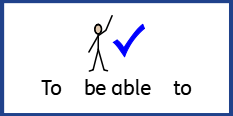 LO. To be able to label a plant and know how it grows.
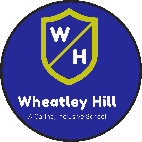 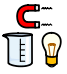 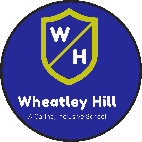 Subject: Science
Today we are going to be looking at different parts of a plant and the function it has.
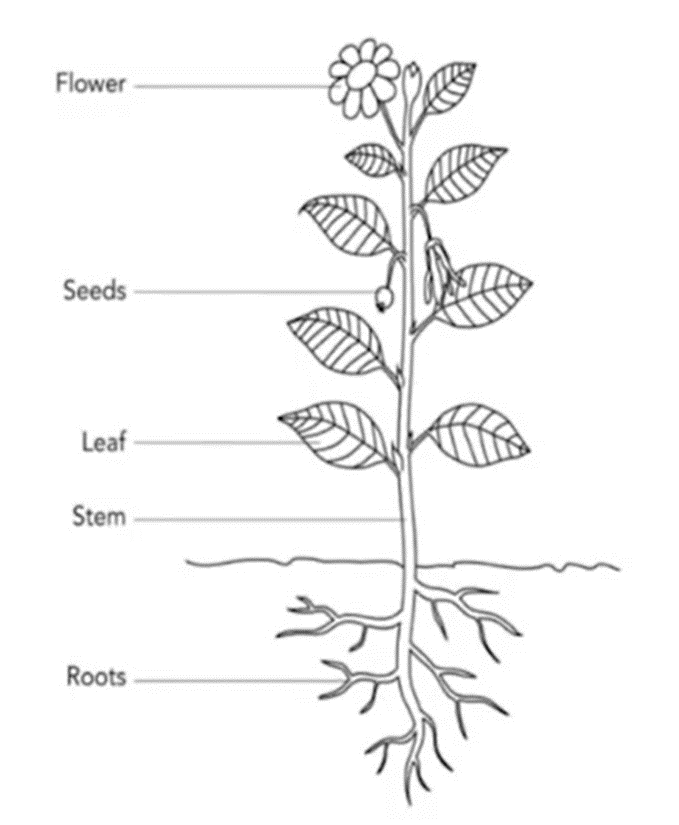 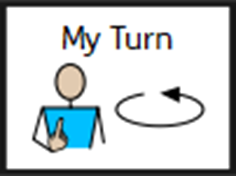 The roots
Most plants have the same basic parts. Each part of the plant has a function to help it grow and survive. 

The roots of the plant are usually found under the ground. They help to hold the plant in place and absorb water and nutrients from the soil.
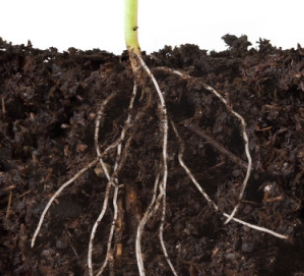 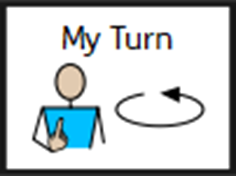 The stem
Supports the plant and helps it to stay upright. 
The function of the stem is to move water and nutrients from the roots up to the other parts of the flower.
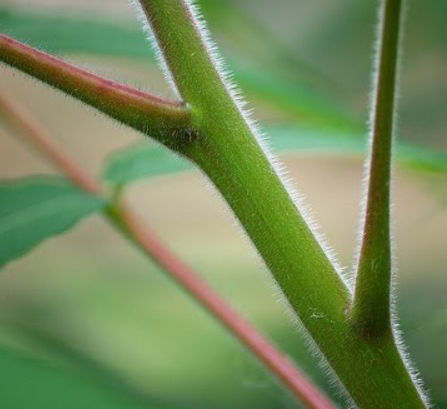 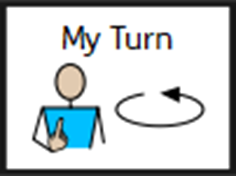 The leaves
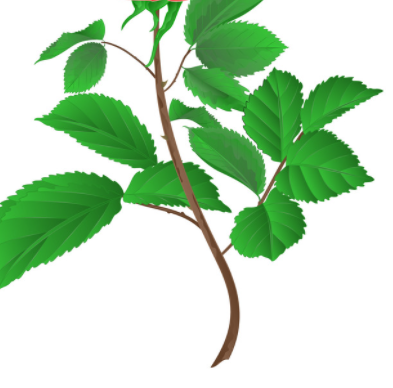 Leaves are connected to the stem. 
This is where the plants are able to make their own food. 
Leaves can come in lots of different shapes and sizes.
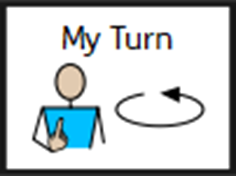 The flower
Some plants may even have flowers during some parts of the year. Flowers produce seeds which form new plants.
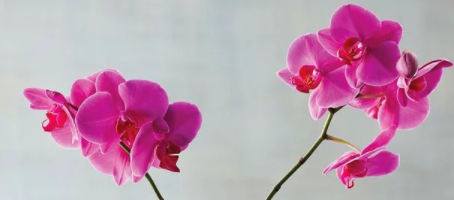 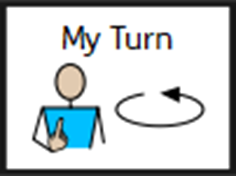 What do plants need to grow?
Watch the clip below and write down the 5 things plants need to grow.
https://www.bbc.co.uk/bitesize/clips/z9f87hv
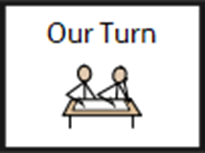 Did you get all of them?
Place the pot somewhere it will get sunlight and keep watering the plant until you can see the stem starting to grow.

If you take care of your plant it will slowly grow to have strong roots, stem and have a flower at the top. 

If a plant does not get the right care the roots will grow weak and the flower will die.
Water
Sunlight 
Suitable temperature 
Air 
Time
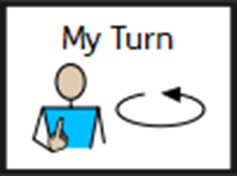 The task 

Draw a flower and see if you can label each part:
Roots
Stem
Leaves
Flower

Write next to each label what the function of the part is.


Challenge- Write it down 
Can you remember the 5 things a plant needs to grow?
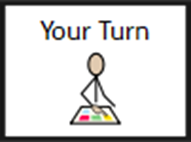 Roots
Stem
Leaves
Flower
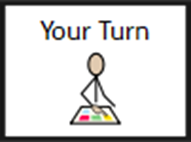 Wednesday 23rd June 2021
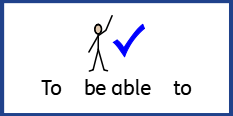 L.O To be able to recognise classroom objects.
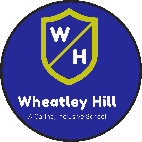 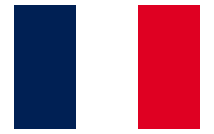 Subject: French
Watch the video below to help you pronounce a range of classroom objects in French.
https://www.youtube.com/watch?v=dzEPv-Zc3eg
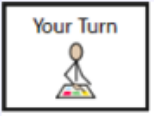 If you are struggling to access the video. These are the classroom objects we have been through!
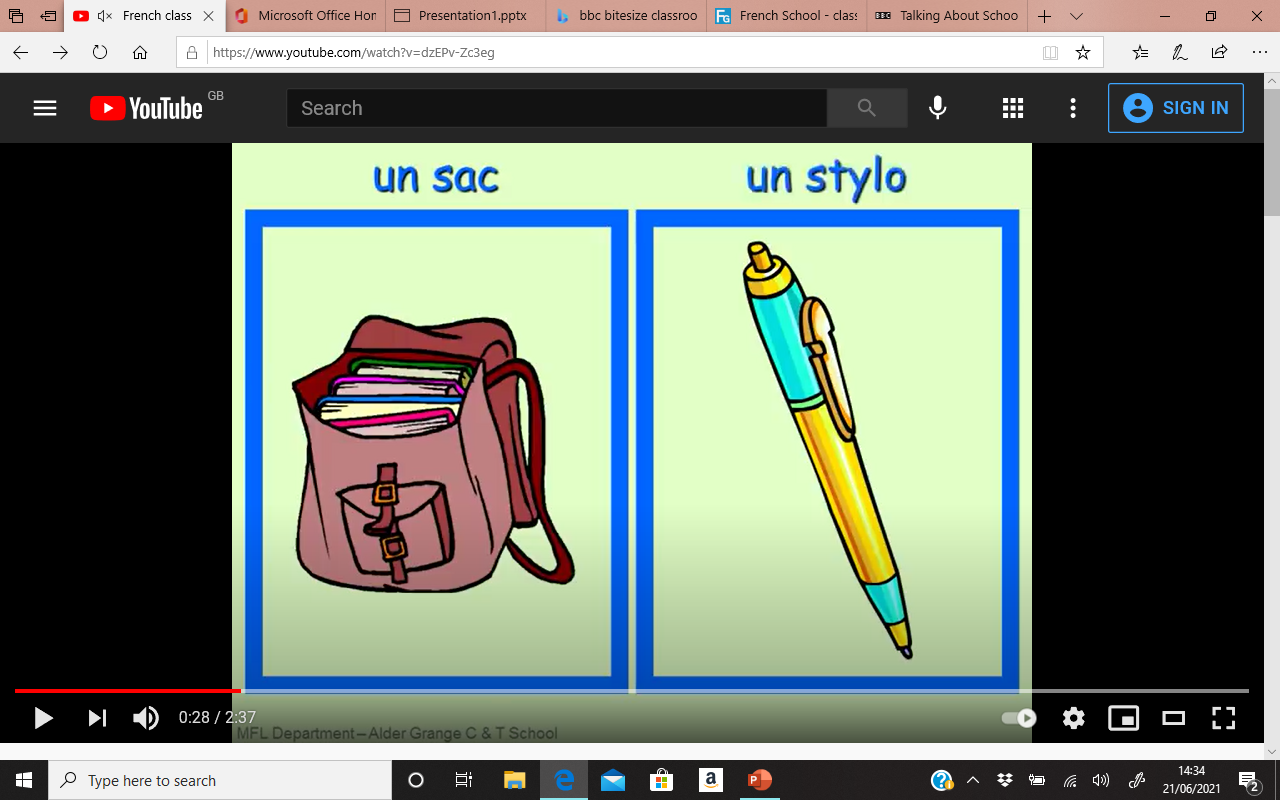 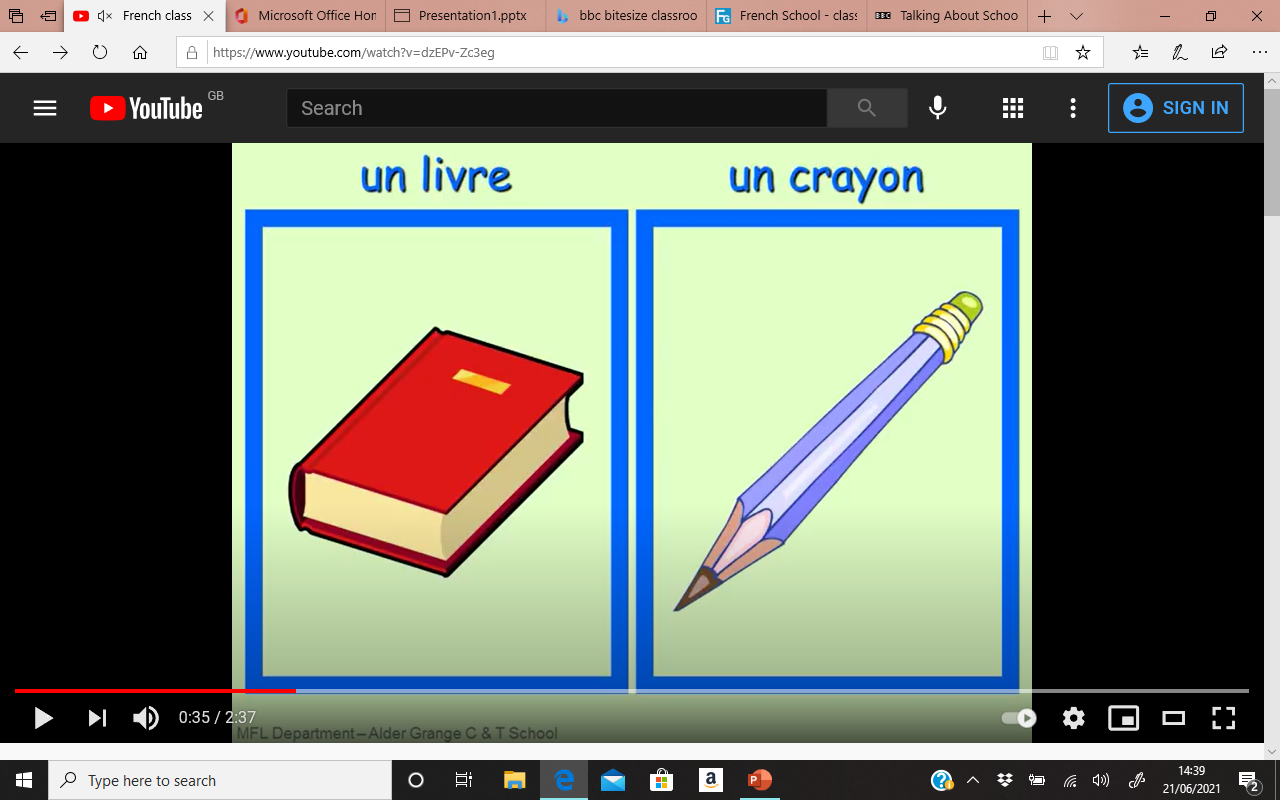 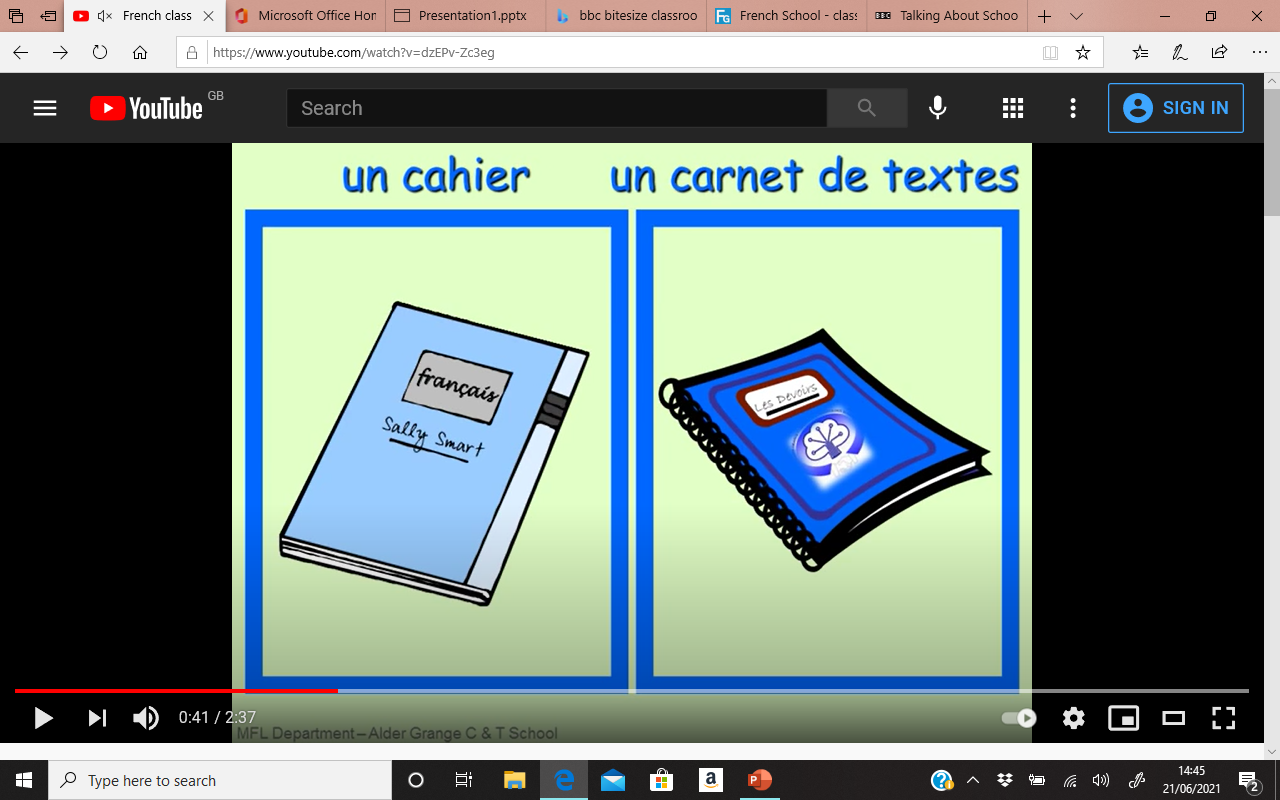 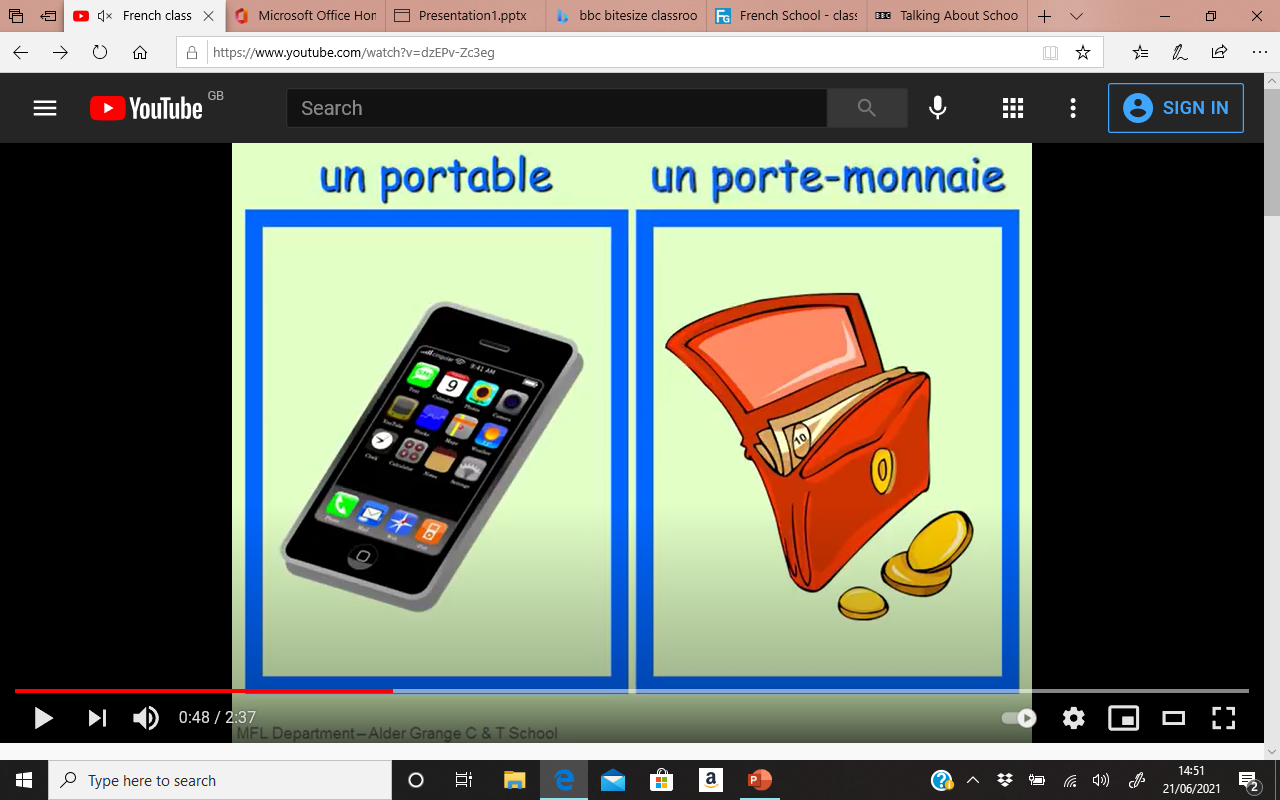 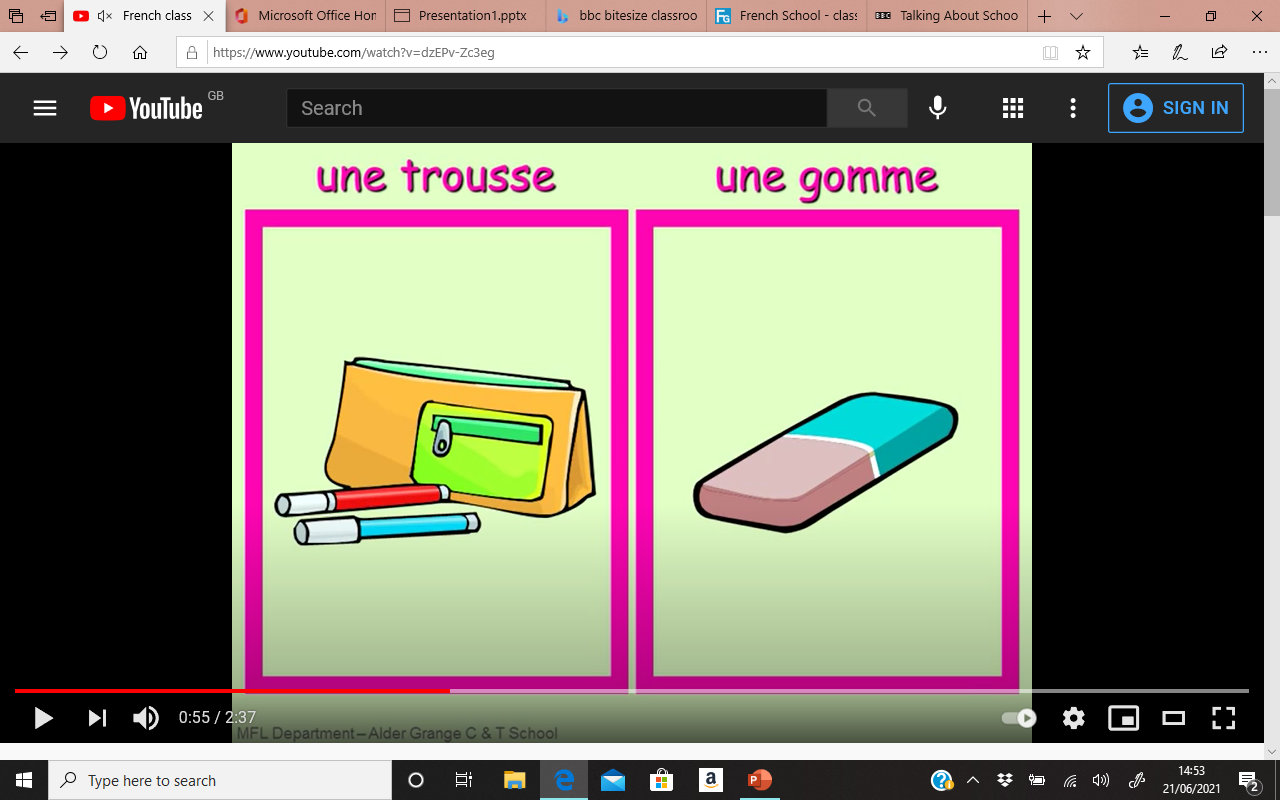 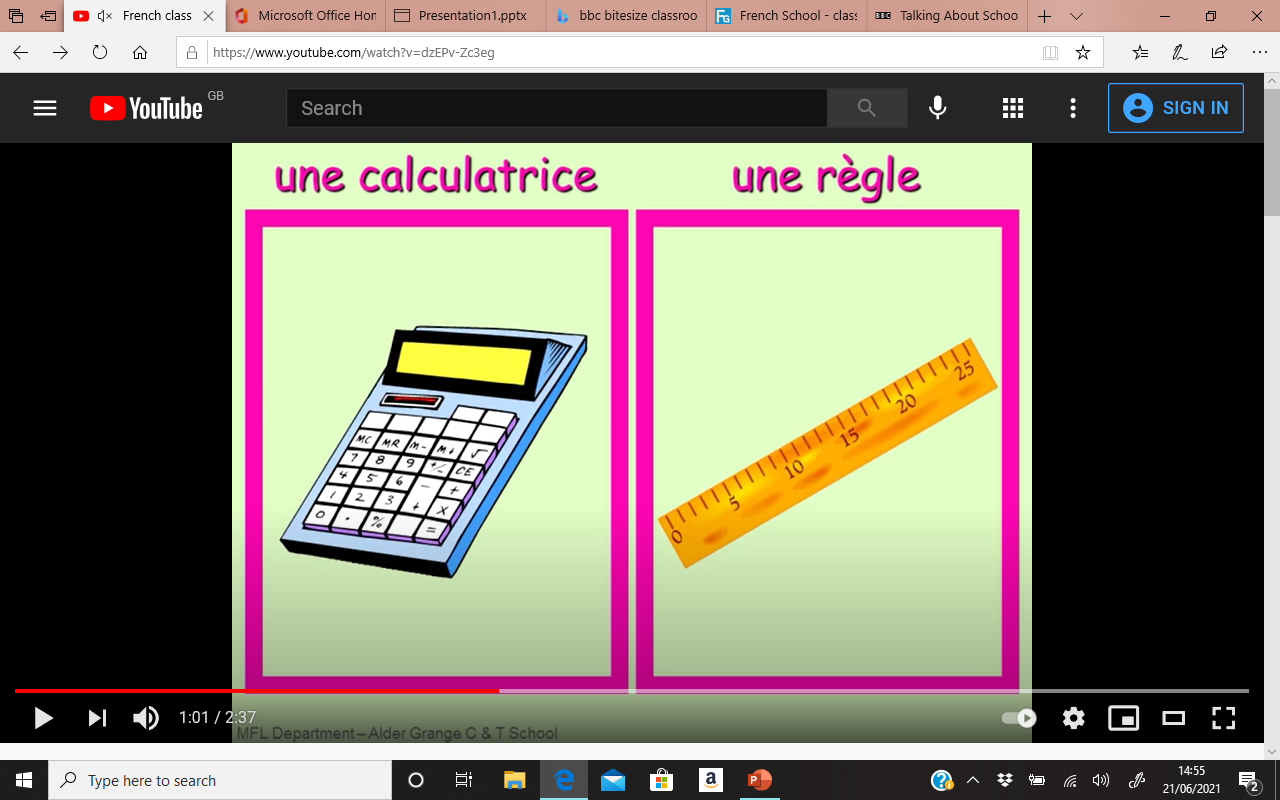 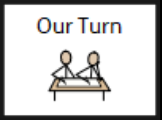 Classroom Objects
Task 1 - Draw a line to match the English and French.
English
French
Un stylo

Un livre

Un crayon

Une regle

Une gomme

Une trousse
A pen 

A pencil 

A textbook

A rubber

A ruler 

A pencil case
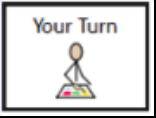 Task 2  - Complete the sentences by adding the correct classroom object in French from the list.
Once writing my date and learning objective I use a _____________to underline my work.

I store all of my equipment inside of my _______________.

The ____________ are stacked in our classroom cupboards until needed. 

I am relieved I used a __________ therefore I can use a __________ to remove my mistakes.
Word List
Une regle
Un crayon
Un stylos
Un livre
Une trousse
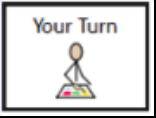 Test yourself using a classroom objects game!
https://www.french-games.net/frenchgames/sow-grow?topic=School%20-%20classroom%20objects&level=primary
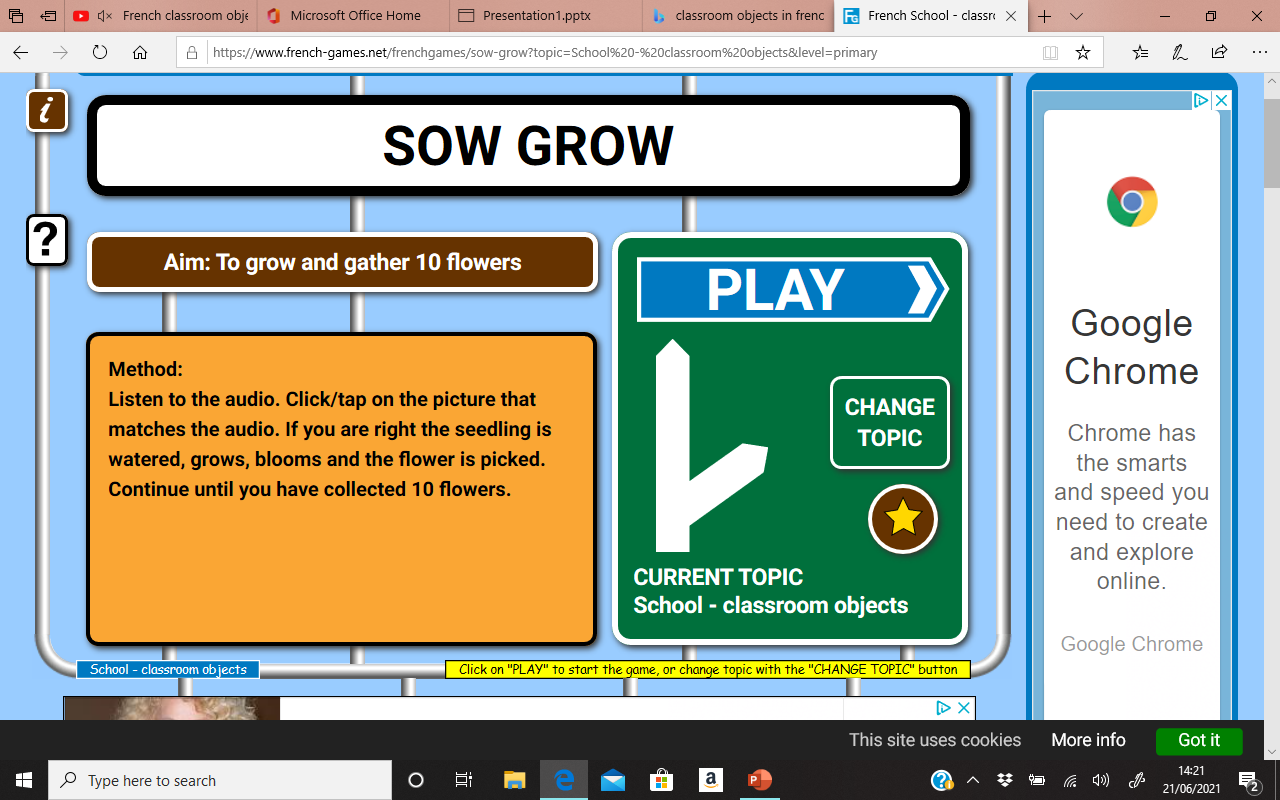 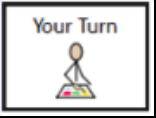 Thursday 23rd June 2021
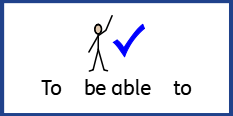 LO To be able to describe how to be safe on the roads
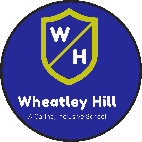 Subject: PSHE
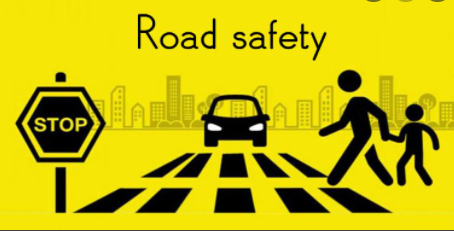 It is important to keep yourself safe when you are near roads.
You might play out with your friends, go on bike rides or go for walks.

You also need to be safe when you are a passenger inside a vehicle.
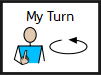 What can Reggie do to cross the road safely?
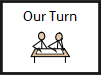 Did you think of any these ideas?
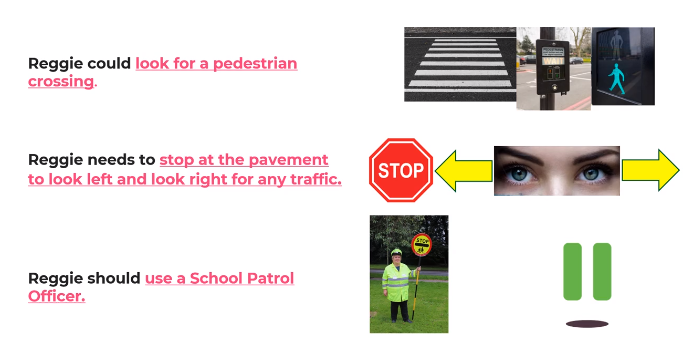 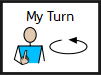 You will see lots of road signs when you are out and about.
Do you know what these ones mean?
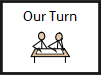 Here is a handy tip. Signs in a triangle are a warning.Signs in a circle are an order.
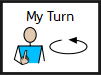 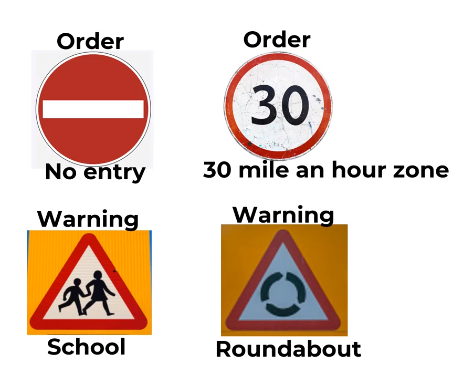 Check your answers to see how many you identified correctly.
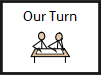 Question. What could you do when you are out on your bike to help you keep safe?
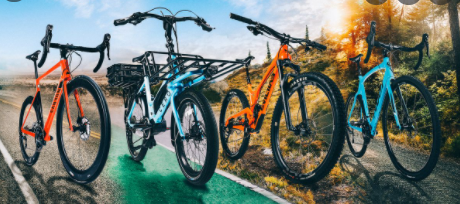 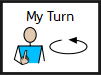 Write some ideas in the bubbles.
Top tips to cycle safety.
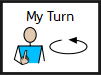 Stay safe when traveling in a vehicle.
Use a seat that supports you best.
You have to be taller than 135cm or 12 years old to travel in a vehicle with out needing a booster seat or car seat.
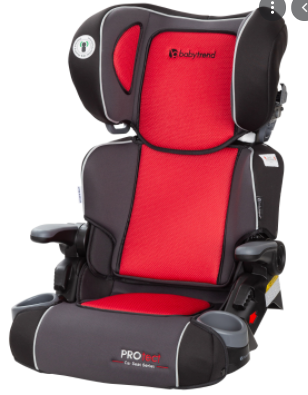 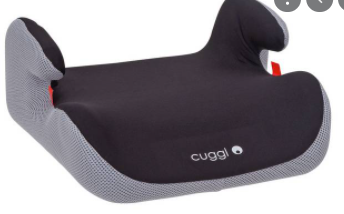 Always fasten your seatbelt and wear it across your shoulder.
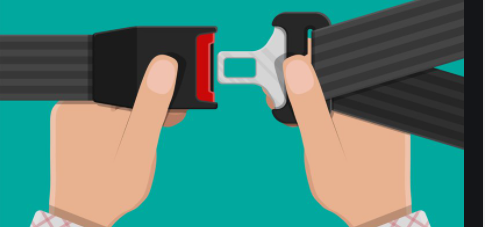 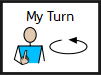 Road Safety top tips.
Use these top tips when completing your task.
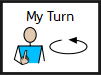 Your Task  - Create a road safety information poster.
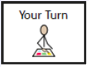 Road Safety
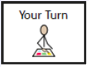 Friday 25th June 2021
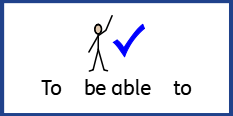 LO. To be able to understand the life cycle of a plant.
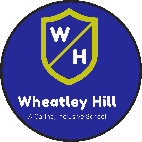 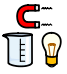 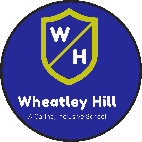 Subject: Science
What is the life cycle of a plant?
https://www.bbc.co.uk/bitesize/topics/zpxnyrd/articles/z2vdjxs
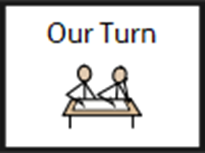 From a Seed to a Plant
The first step in the life cycle of a plant is the seed needs to 
be planted in the soil.

The seed can be planted in a pot inside or in the ground outside
Once the seed is planted in the soil and watered, it will take about one to two weeks before it starts to grow. This is called the germination stage.

Once the seed germinates, it will start to sprout and roots appear. The roots help the plant get food and water from the soil.
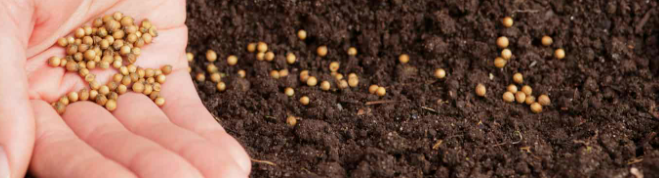 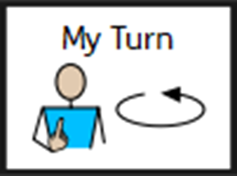 From a Seed to a Plant
In the next few weeks, the seed will begin to push through the soil. 
It is now a seedling. 
It is still very tiny during this stage and the roots will anchor it in the soil and keep it from blowing away.
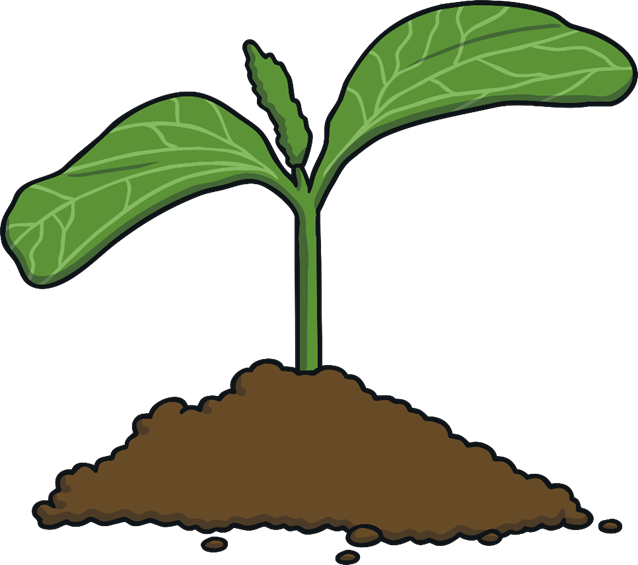 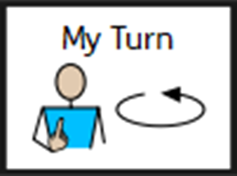 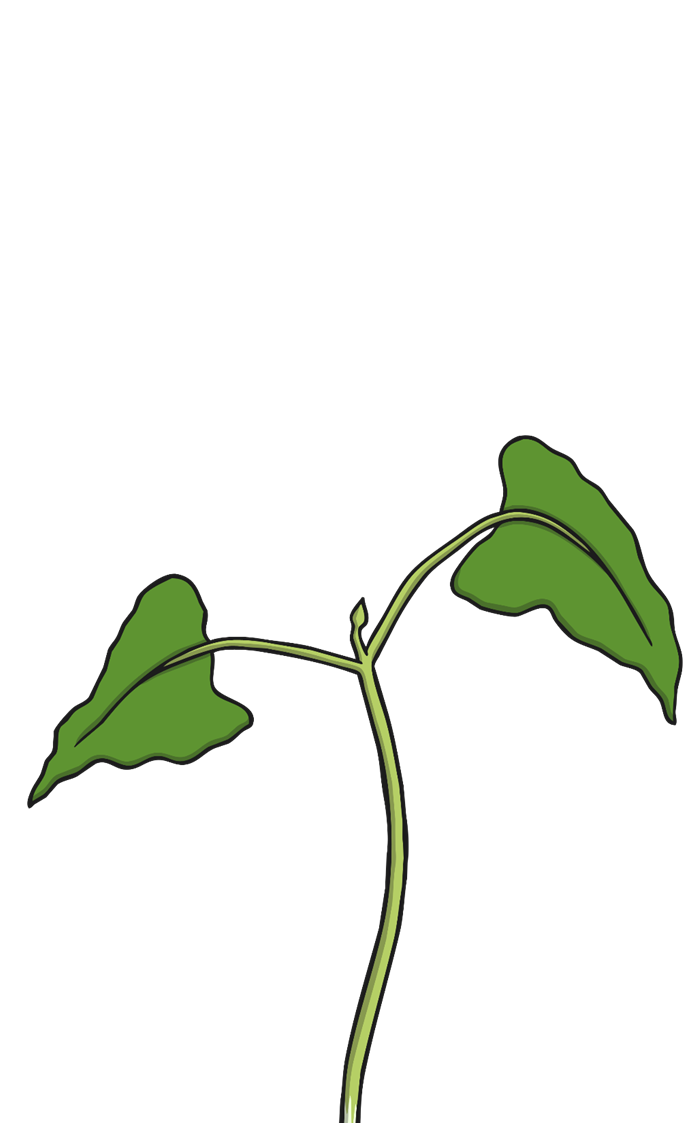 Growing seedling
As the seedling continues to grow, it will begin to get leaves and the stem will grow longer and longer. The stem helps the plant stand upright. 
The stem also delivers water from the roots through tiny tubes. The leaves soak up the light and air to make food for the plant. This process is called photosynthesis.
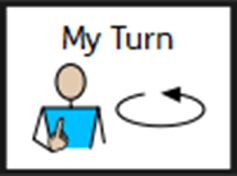 Turning into a young plant
A bud will begin to appear on the plant and it will turn into a flower. Depending on the type of seed planted, the flower may turn into either a fruit or vegetable or stay a flower.
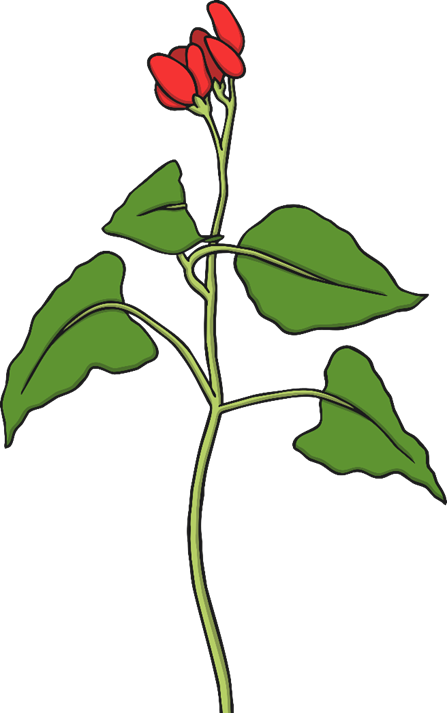 Mature plant
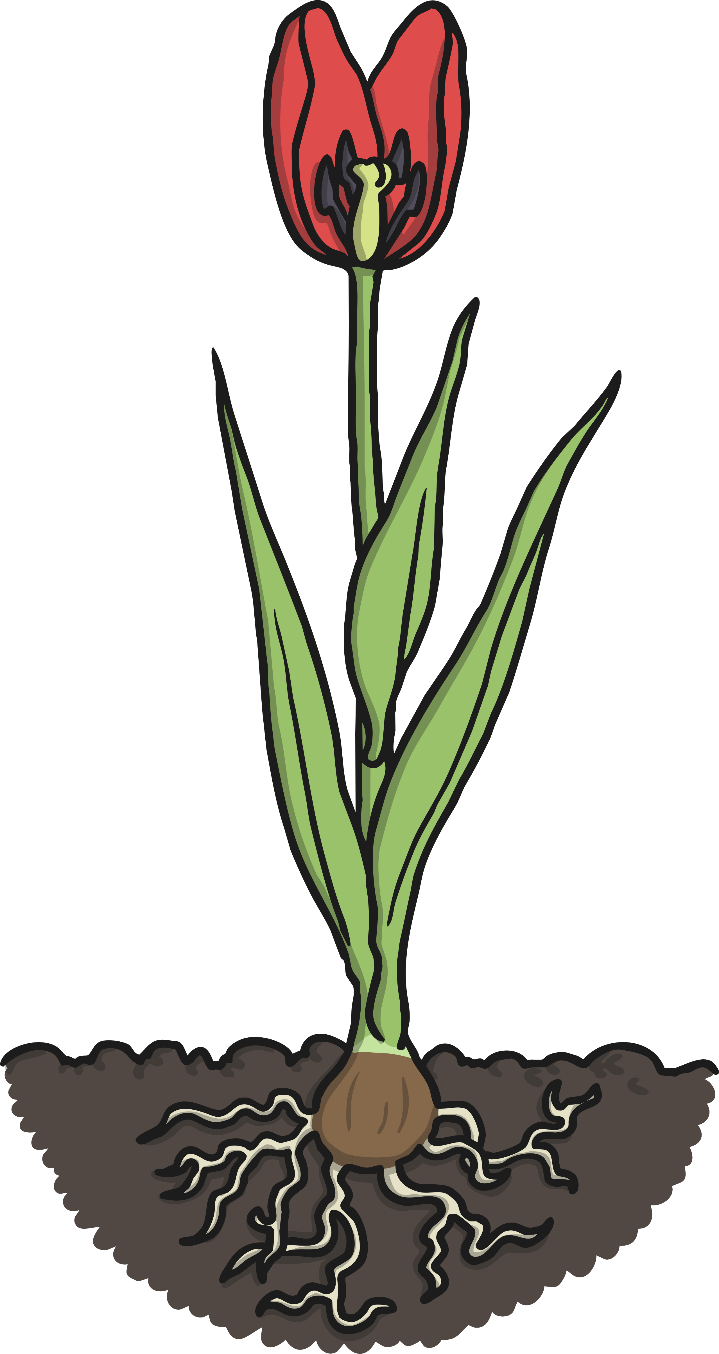 Seeds are located in the centre of the flower. Once the plant stops growing, it will drop seeds onto the ground. 

Some seeds are spread by the wind or by animals. These seeds will begin to grow in the soil and the life cycle of the plant will repeat.
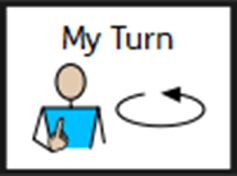 Seed dispersal
Plants disperse their seeds in lots of different ways. Some seeds are transported by the wind and are shaped to float, glide or spin through the air.

Plants growing near a river may use the flowing water to transport their seeds.

Some seed pods are designed to explode and throw the seeds a good distance from the parent plant.

Many plants also use animals to carry their seeds. This type of seed may have handy hooks which attach to an animal’s fur. Alternatively, the plants might make tasty fruit to enclose the seeds, which attract animals to eat them.
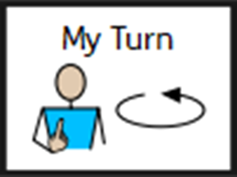 Lack of water
If there is not enough water in the soil, there will be less water in the stem and leaves. 
 
This will cause the plant to wilt. 

We know plants need water to survive.
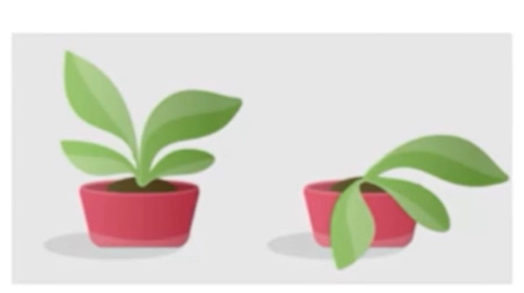 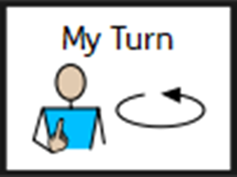 The task
To draw a diagram showing the life cycle of a plant. Similar to the picture using the knowledge you have learnt today. 
Planting the seed.
Becoming a seedling

What happens next?  Keep going.
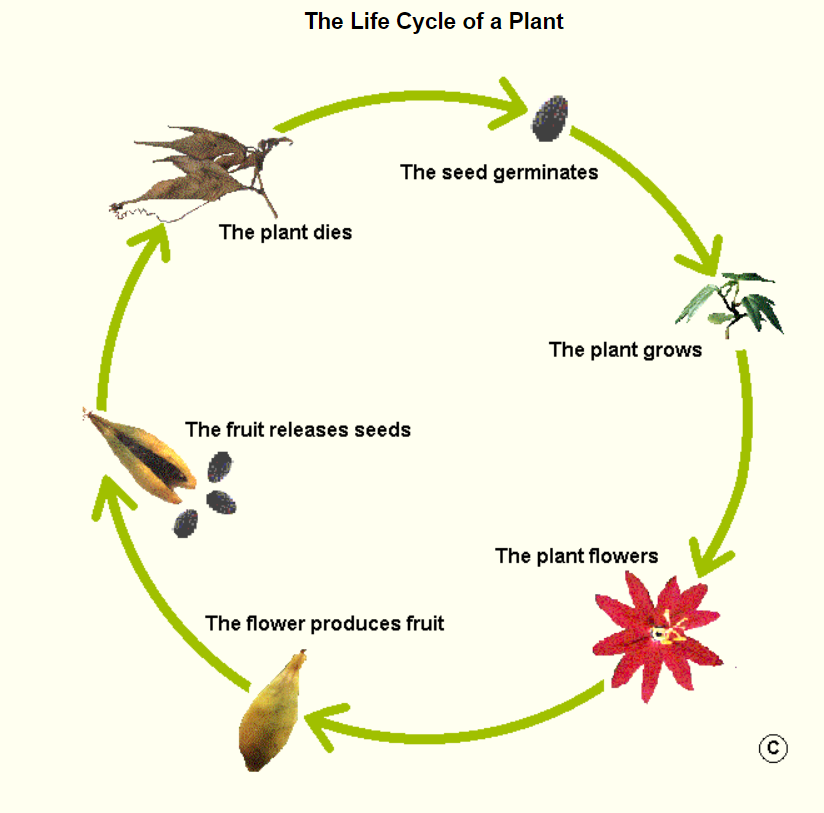 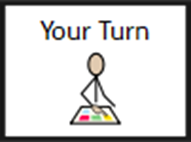 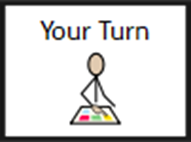 Monday 28th June 2021
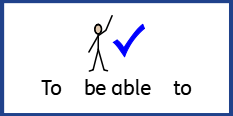 L.O To be able to use classroom instructions.
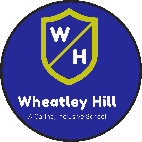 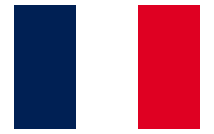 Subject: French
Use the link below to help you pronounce a range of classroom instructions in French. 

Locate the Instructions in the classroom heading and click the orange sound symbols to listen.

https://www.bbc.co.uk/bitesize/topics/zjcbrj6/articles/z4q8g7h
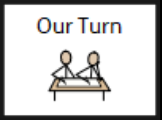 With a partner take turns pronouncing some of the instructions.
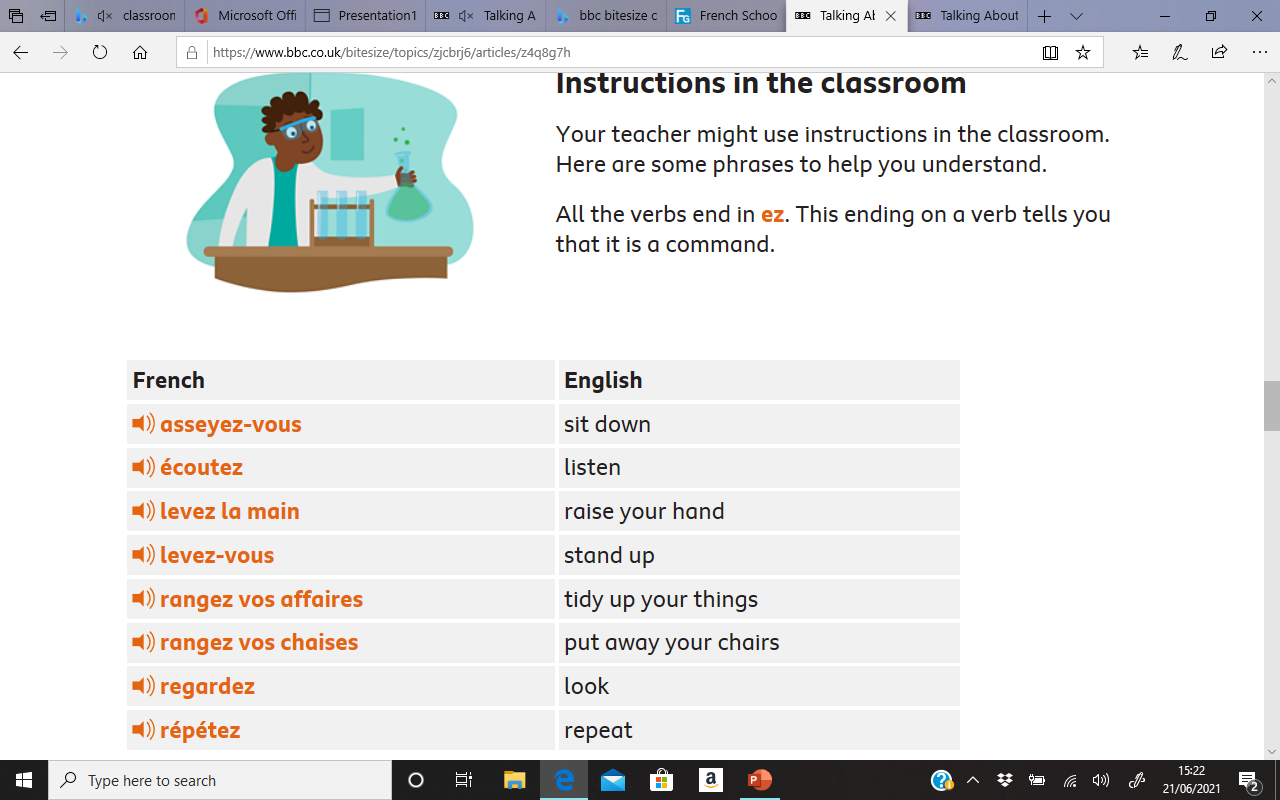 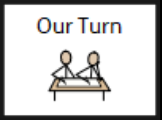 Task 1 -  Number the images correctly in each box so the demonstration and instruction match.
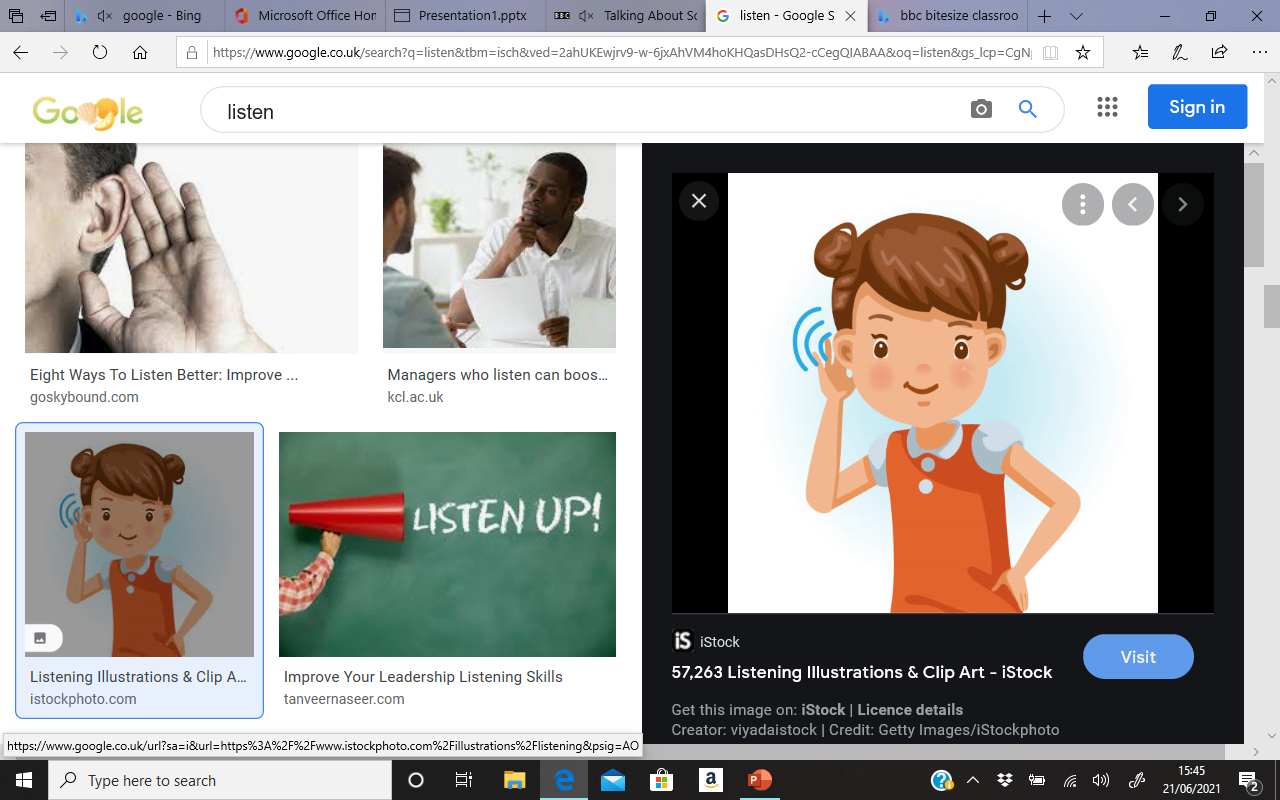 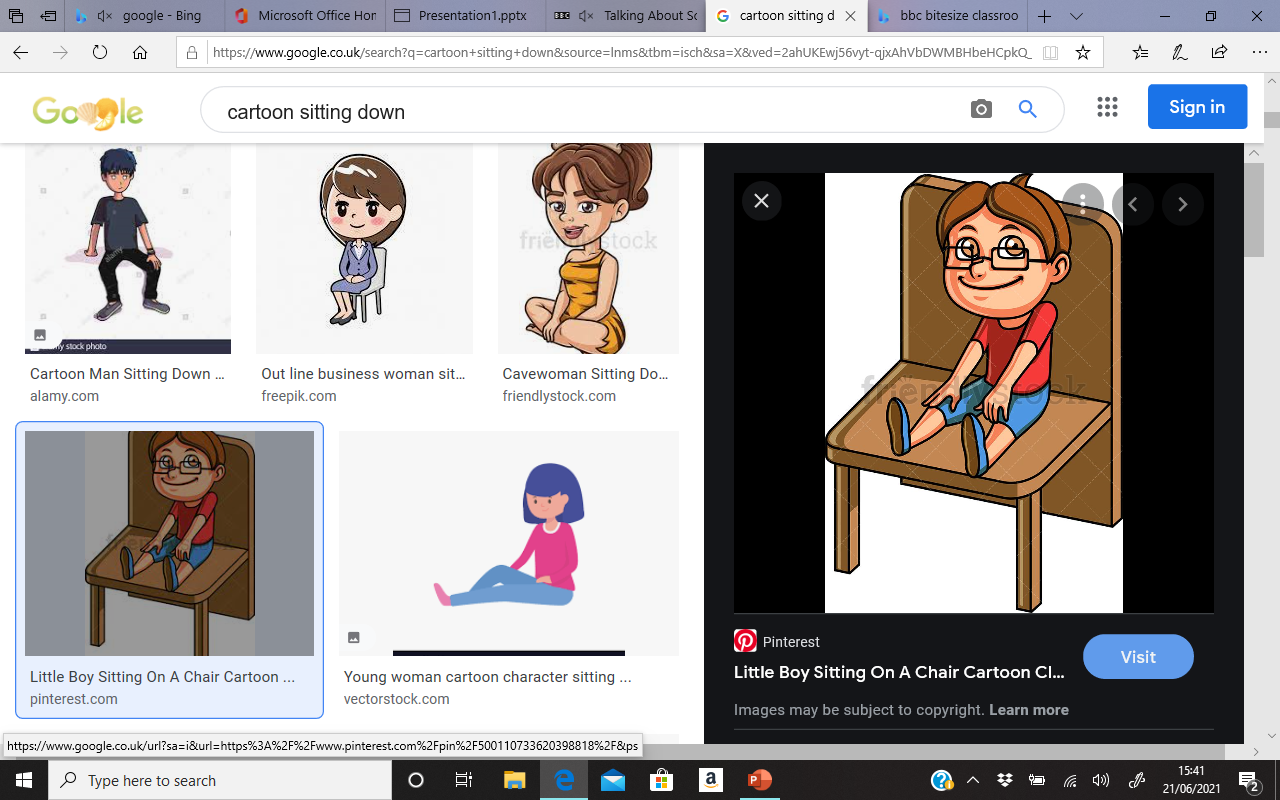 1. ecoutez

2. levez-vous

3. regardez

4. levez la main

5. asseyez-vous
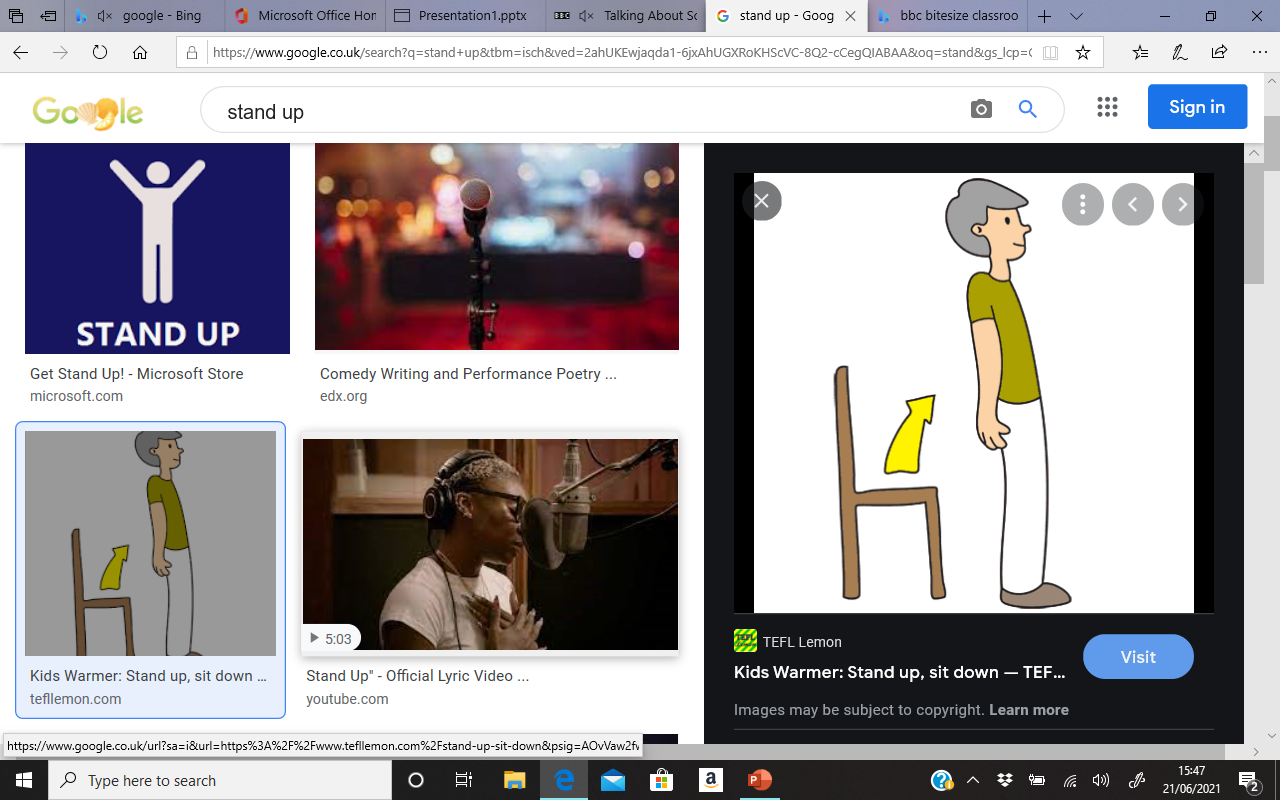 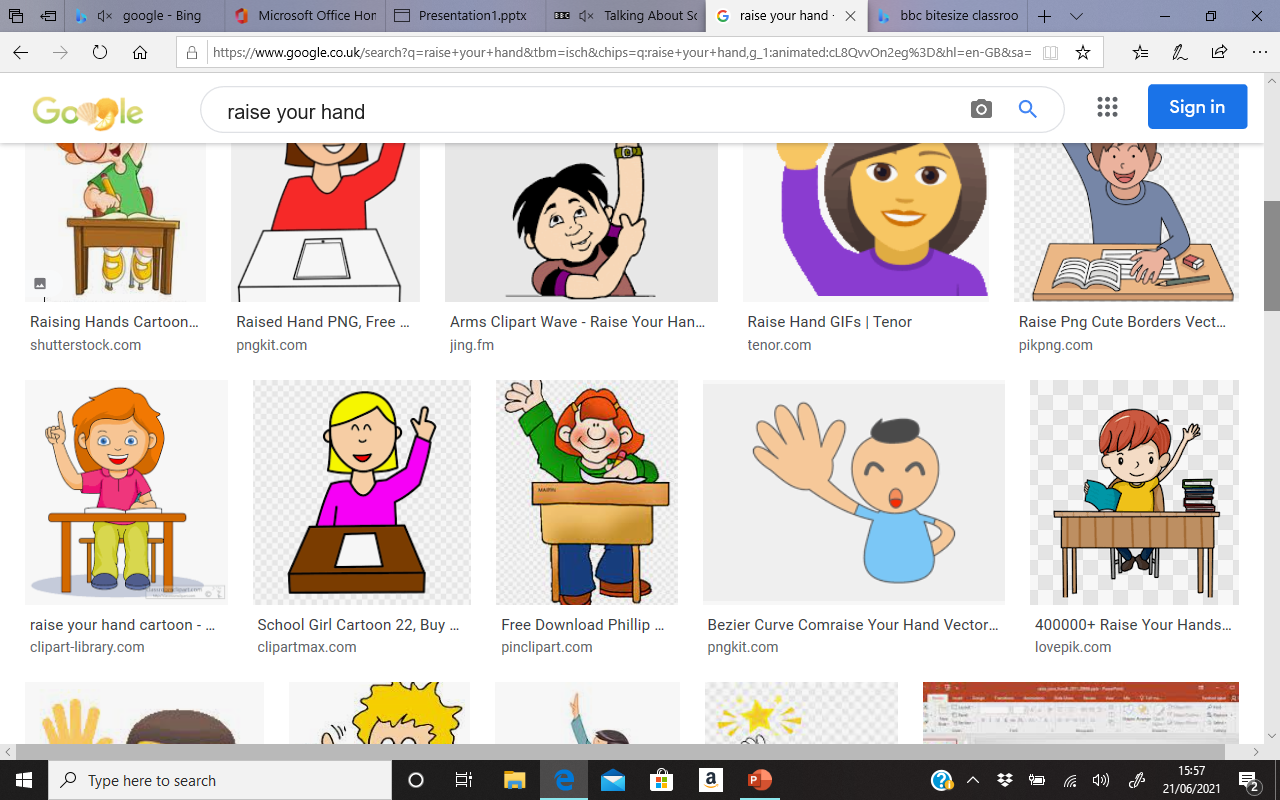 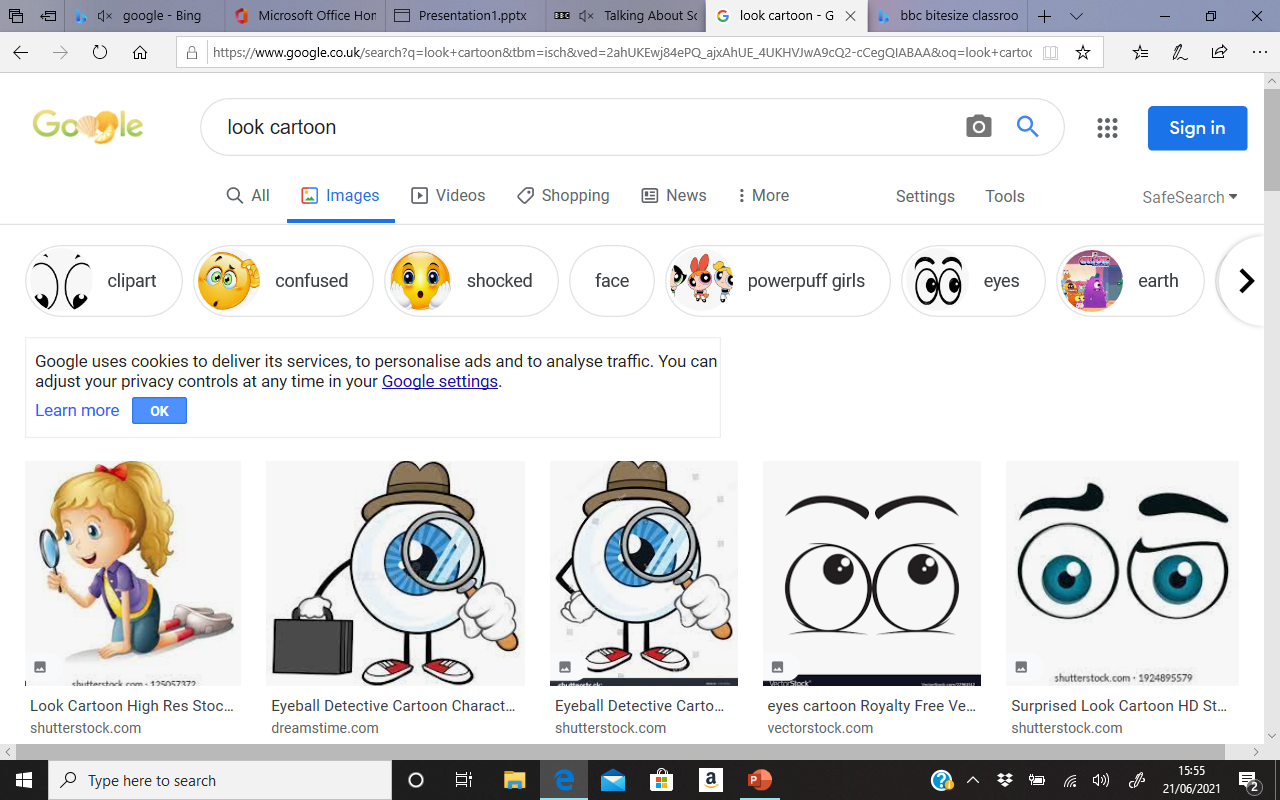 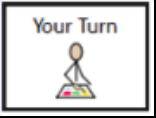 Task 2- Complete the sentences by adding in the correct classroom instruction.
When I want to share my ideas I must ______________.

I must _________________ carefully so  I understand the task given.

Sometimes when we _________ at the board, it is easier if we  ___________ in our carpet spots.

At the end of the day we __________ and push our chairs under the table.
Word list

asseyez-vous
ecoutez
levez- la main
levez-vous
regardez
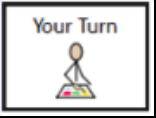 Test yourself using a school activities game!
https://www.french-games.net/frenchgames/the-frog-flies?topic=School%20-%20activities&level=primary
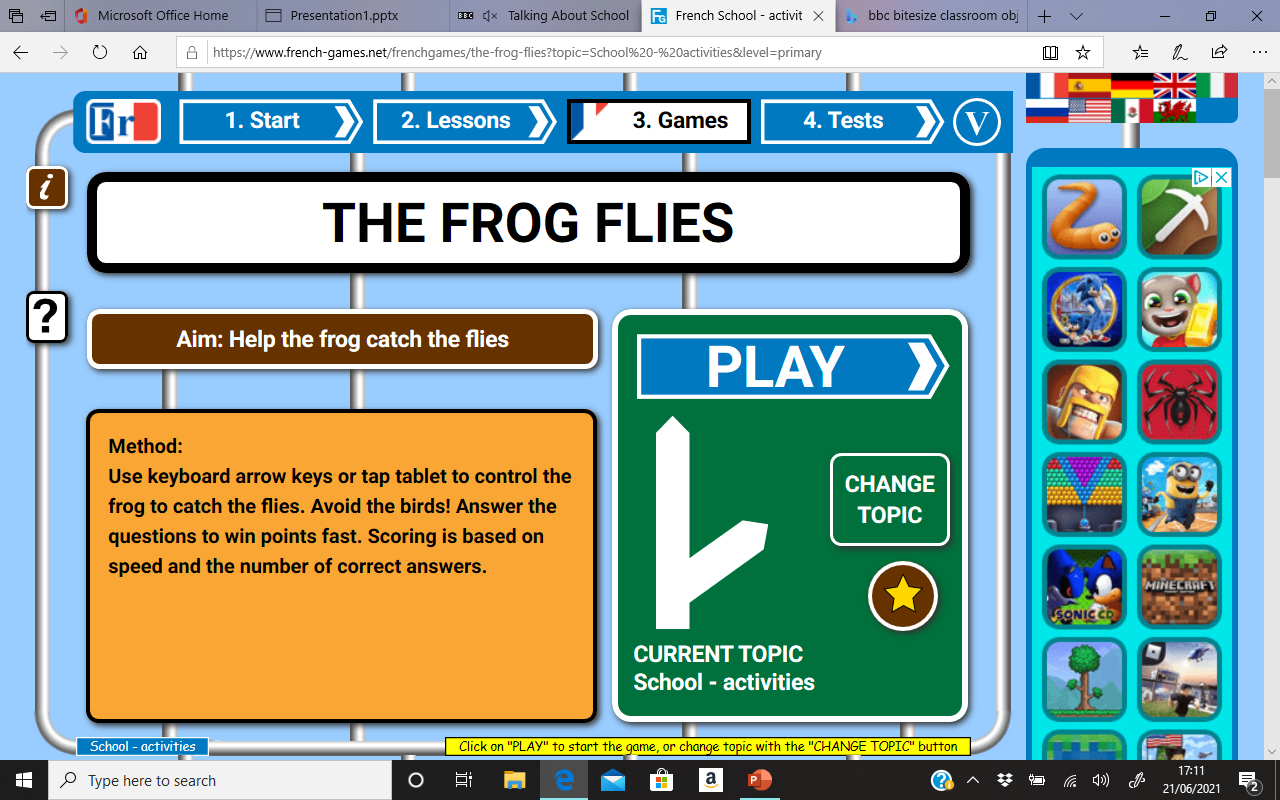 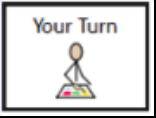